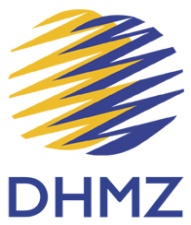 Example of 
Public Weather Service Delivery: 
DHMZ Croatia
Meteorological and Hydrological Service
Republic of Croatia
Workshop on Service Delivery Strategy for NMHSsto be held in Tirana, Albania, Oct. 17-21.
Legal framework of DHMZ in Croatia
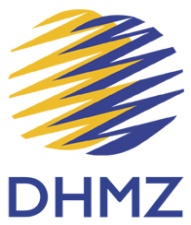 Meteorological and Hydrological Service

is a national centre of exellence based on high standards of
scientific, professional and technical resources for the production, collection and dissemination of high-quality meteorological and hydrological information    the basic tasks are stipulated by the Law on meteorological and hydrological activities in Croatia (to provide support to economic development, environment protection, to act towards the preservation of life and material goods from natural hazards and disasters and to mitigate their consequences)
Mission of  Meteorological and Hydrological Service
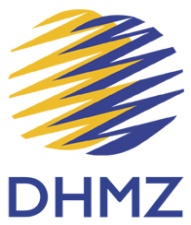 to provide support to economic development,  environment protection and quality of life

to act towards the preservation of life and material goods from natural and social hazards and disasters and to mitigate their consequences

to maintain and develop the national meteorological and hydrological observation system
Present structure of Meteorological and Hydrological Service:
	
    Weather Analysis and Forecast Division
    Weather and Climate Observation Division
    Research and Development Division
    Air Quality Division
    Hydrology Division
    Remote Sensing Department
    IT Department
    Independent Departement for Measurements Calibration
    Administration and Finance Division
Strategic Partners:
1. State Administrative Organizations:
National Protection and Rescue Directorate
Croatian Waters
Environmental Agency
Croatian Energy Regulatory Agency
State Office of Nuclear Safety
State Institute of Radiation Protection
2.  Universities and Scientific Institutes
3.	Ministries:
Ministry of Sea, Transport and Infrastructure
Ministry of Environmental Protection and Energetics
Ministry of Forestry and Water Management
Ministry of Health and Social Welfare
Ministry of Defense
Ministry of Interior
Ministry of Science
Ministry of Health
International colaboration
Meteorological and Hydrological Service 

      Membership in International Organisations:
 WMO
 ECMWF
 EUMETNET
 EUMETSAT
 ALADIN/RC LACE
 GEO
 ECOMET
 MONGOOS / EUROGOOS
 EFAS
SAVA Commision

     International Projects:
MAP – D PHASE
EMEP
EU FP 6/7, COST
MEDEX
EUMETSAT/CEI projects (SATREP, EUMeTrain, Nowcasting....)
WB/ISDR/WMO Sava project
INTERREG
Some projects in preparation (meteo, hydro, air quality) ...  EU cohession funds
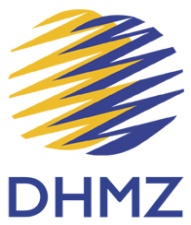 The list of most important stakeholders at national level:


Public
Civil protection - National Protection and Rescue Directorate (DUZS), State Office for Radiological and Nuclear Safety (DZRNS), National Headquarter for Search and Rescue at Sea (MRCC)
Public/governmental institutions
National media (HRT)
Energy providers: Croatian Electricity Company (HEP)
Croatian Waters (Hrvatske vode)
Traffic authorities (land, sea, air)
 Research/university
3 QUESTIONS:
how the sector is impacted by the weather

how they get information and services from NMHSs

What improvements in NMHSs services they require.
PUBLIC (INIVIDUALS, SOCIETY)
how the sector is impacted by the weather
       -  for personal /family/social planning, e.g.:
                        - what to wear  / take or not to take umbrella / important info for any aoutdoor actions like favorable weather for family picnic, weddings 

2.     how they get information and services from NMHSs
        - meteo.hr
        - via public  (national and local) media 

3. What improvements in NMHSs services they require.
         -  more & free of charge applications for mobile phones, tablets
         - user friendly designed information for any location & medium range time period
         - very detailed visual information for next 24 to 48 hours
since 17 July 2009
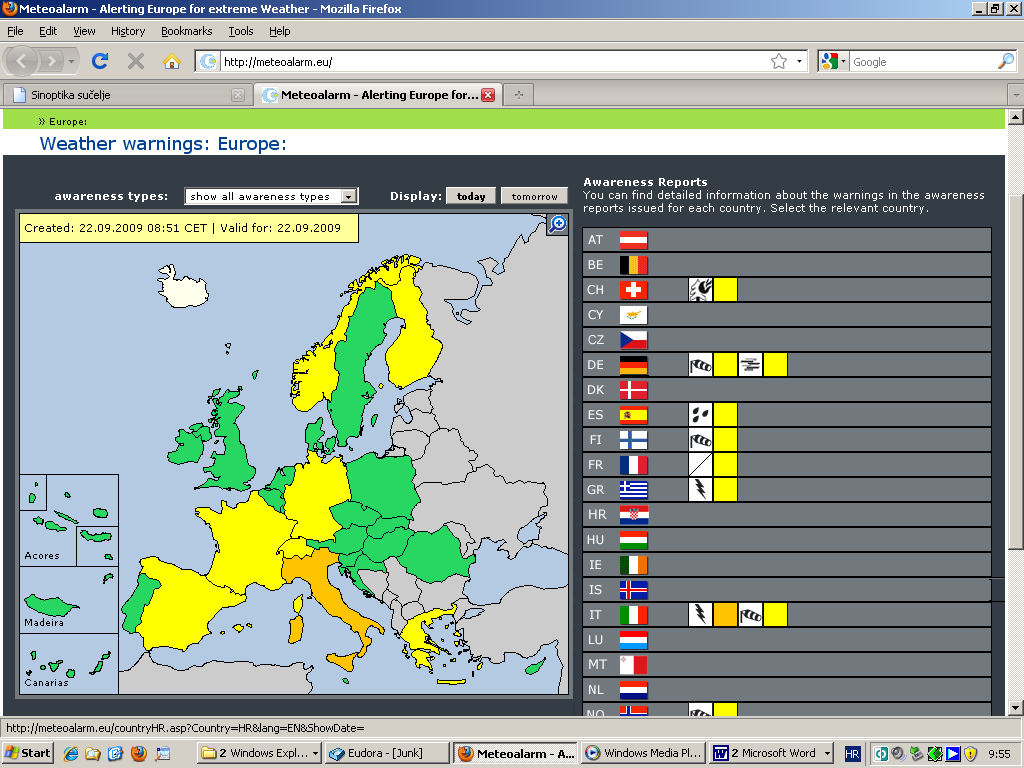 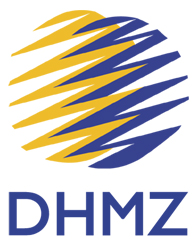 www.meteoalarm.eu
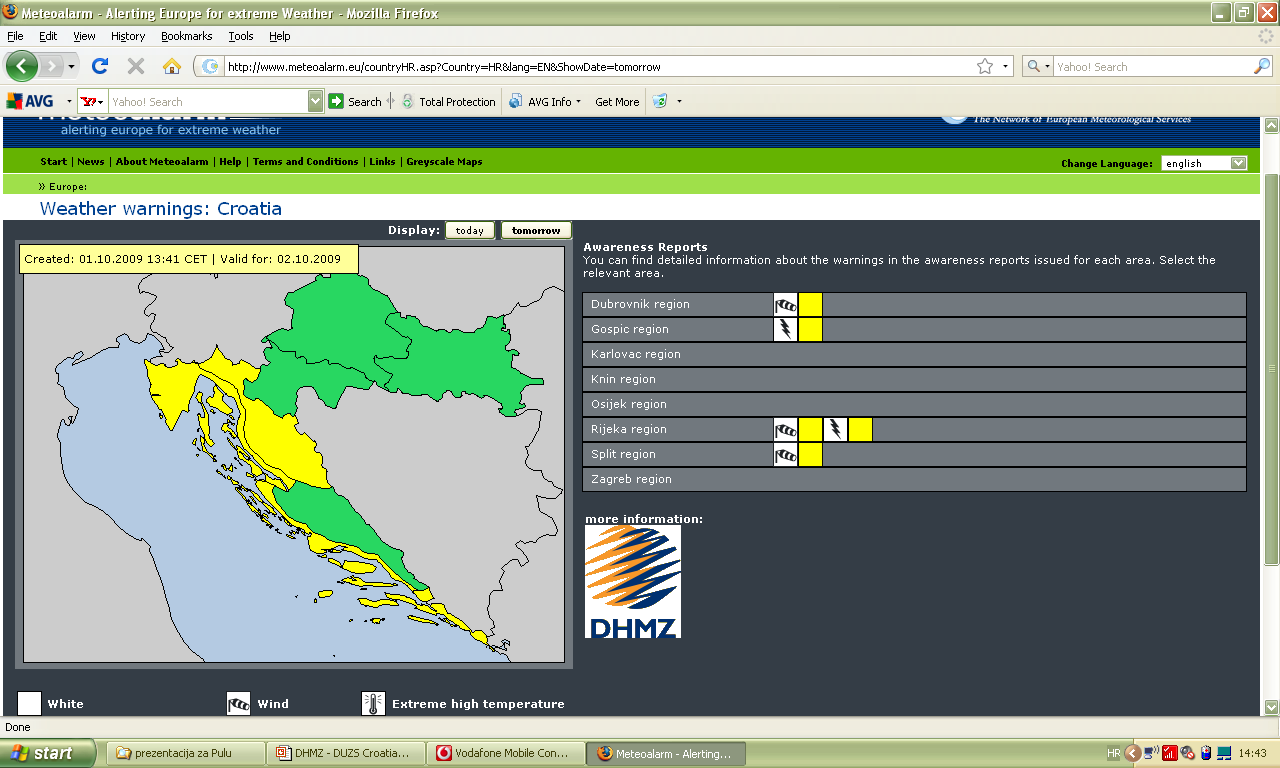 www.meteo.hr
PUBLIC / GOVERNMENTAL INSTITUTIONS
how the sector is impacted by the weather
          - weather info as important logistic information for planning any impending action (e.g. Journeys  of  the President and staff of  Government, for police protection of international meetings, public manifestations etc)
          -  climate and weather info as important component in short and medium range planning and especially  in strategic plans

2. how they get information and services from NMHSs
        - meteo.hr
        -  inquiry /order for specific tasks (sporadically )
        - service level agreements  (e.g. For Ministry of Health special warnings on extreme warm /cold  weather )

3. What improvements in NMHSs services they require.
        - more user defined products for specific tasks of state institutions
WEATHER FORECAST


Nowcasting - (0 – 3 hours)

 short range forecast –(up to 72 hours) 

Medium range forecasts – (up to 10 days)
   
Long-range seasonal forecast– (up to 6 months)

CLIMATE FORECAST

Regional climate modeling – (up to 100 years)
NATIONAL MEDIA
how the sector is impacted by the weather
              - important  part of the program on regular basis  (actual weather & forecast , weather warnings)
              - additional source of important info for breaking news  (e.g. During  severe weather or any other natural or technical catastrophes)

how they get information and services from NMHSs
         - service contracts

What improvements in NMHSs services they require.
                - to be on complete disposal  whenever, whatever or from whoever they need the latest or any important info in simple and visually  acceptable form for the general public, possibly free of charge
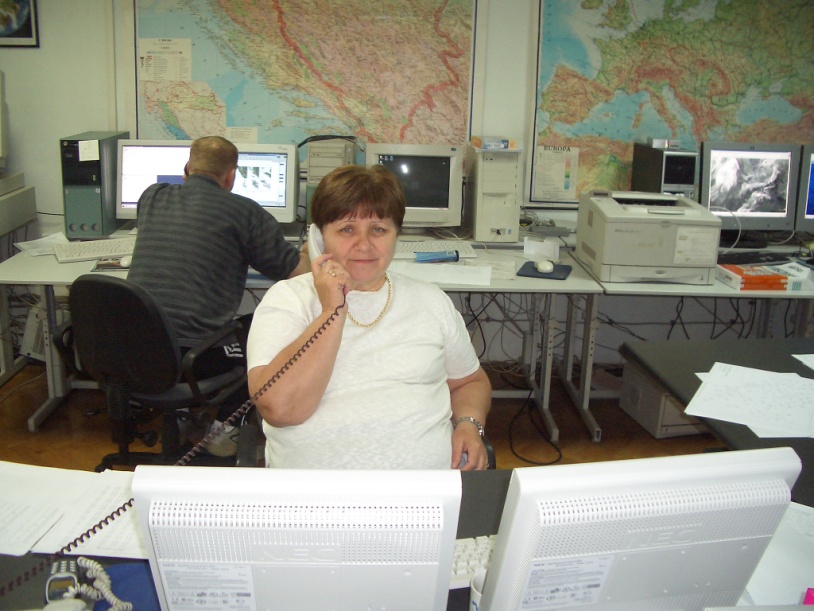 DHMZ = single official voice for  weather warnings
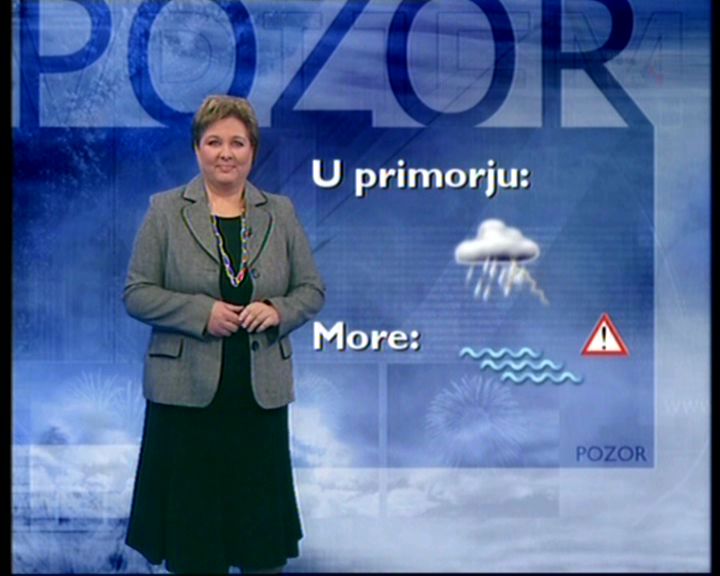 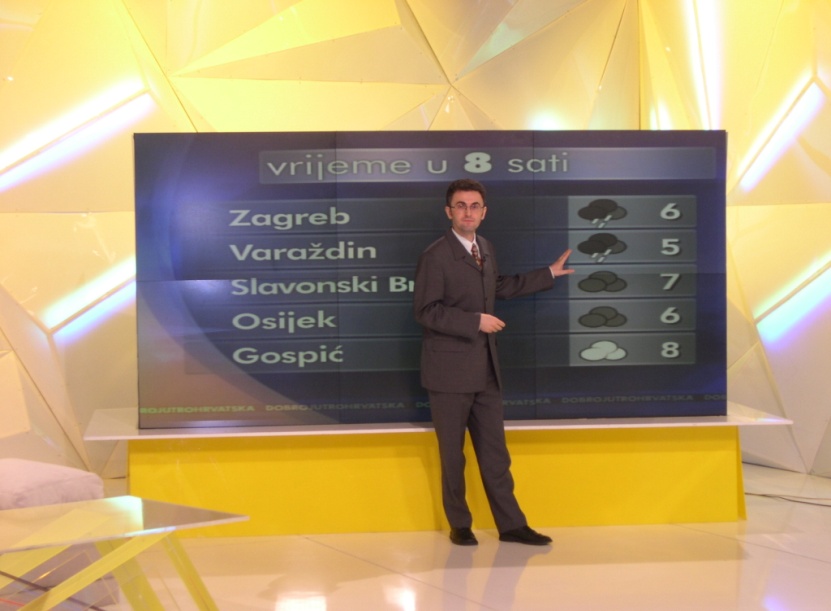 CIVIL PROTECTION
how the sector is impacted by the weather
          - weather info as important logistic information for planning any impending action (e.g. During  natural or technical catastrophes)
          -  climate and weather info as important component in short and medium range planning and especially  in strategic plans

2. how they get information and services from NMHSs
        - service level agreements  - customized web link (pass) & direct personal contacts between forecasters and DUZS staff
        -  inquiry /order for specific tasks (sporadically )
        - meteo.hr

3. What improvements in NMHSs services they require.
        - more user defined products for specific tasks 
        - involment of  DHMZ forecasters in specific tasks which perform DUZS teams (e.g. Regular EU firefighting reporting)
       - 24/7 service and EWS 

DUZS = National Protection and Rescue Directorate
NEED FOR FURTHER DEVELOPMENT OF 
 EARLY WARNING SYSTEM (EWS) !

 A complete and effective early warning system supports four main functions:  
risk analysis
monitoring and warning 
dissemination and communication
a response capability.

  early warning systems can be used to detect a wide range of events, such as vehicular collisions, missile launches, disease outbreaks, floods, flash floods,  droughts, tropical storms,  severe snow storms, forest fires, etc. etc....
SERVICE
LEVEL
AGREEMENT:

All operative 
activities are
 governed by
SOP
And when there is expected exceptionally severe hazard weather or technological event with possible high impact, higher level personal contacts are recommended.
Phone links DHMZ – DUZS related to the severity of expected/possible events: 
	Chief of Weather forecast office – Shift leader of 	National 112 center
    	Head of Weather forecast analysis and forecast 	department –  Head of National 112 center
	Assistant Director of Weather forecast analysis and 	forecast division – Assistant Director of 112 Sector
Weather forecast for Fire Fighting Sector
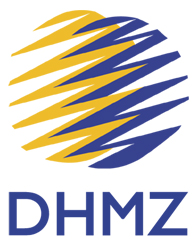 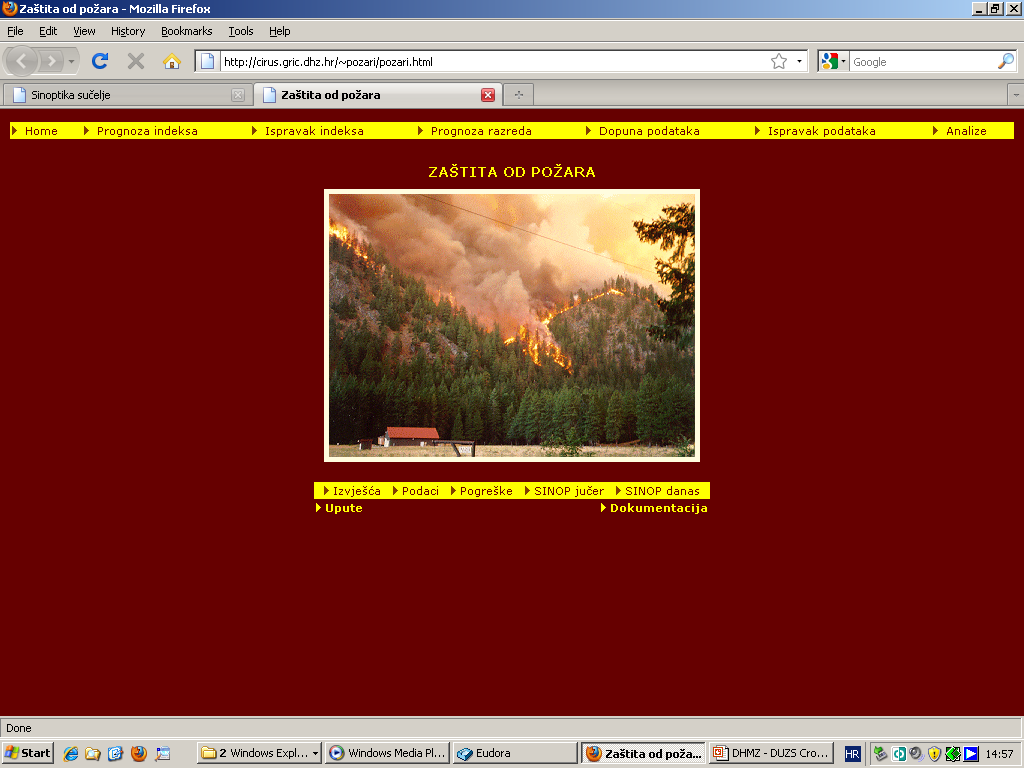 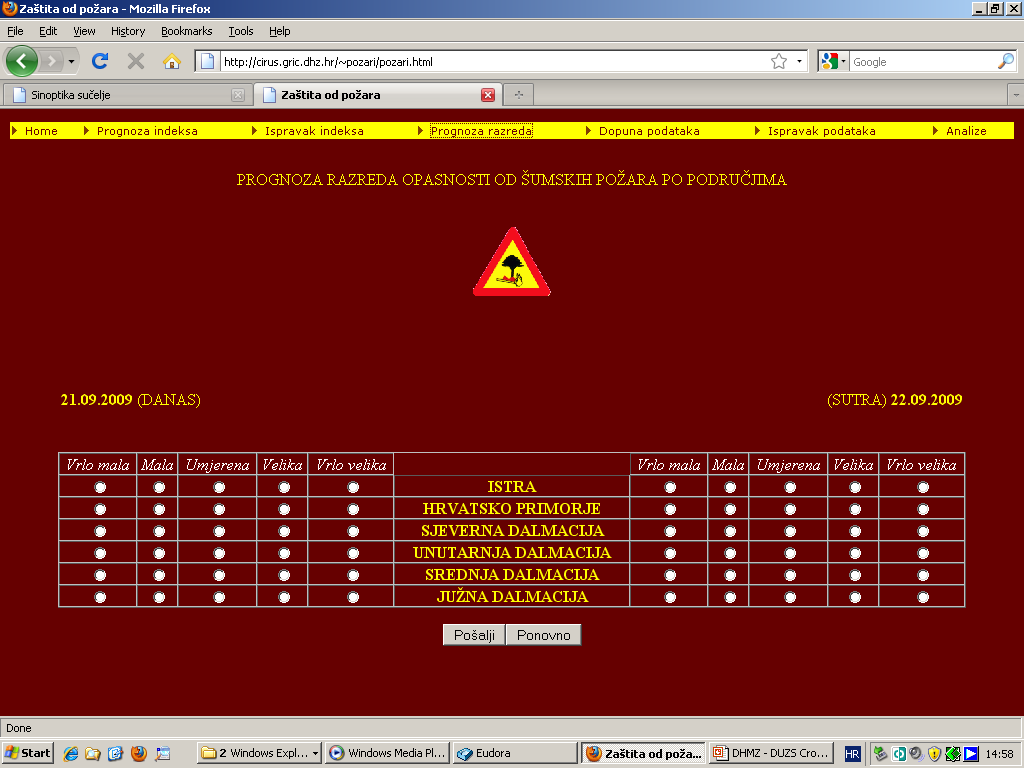 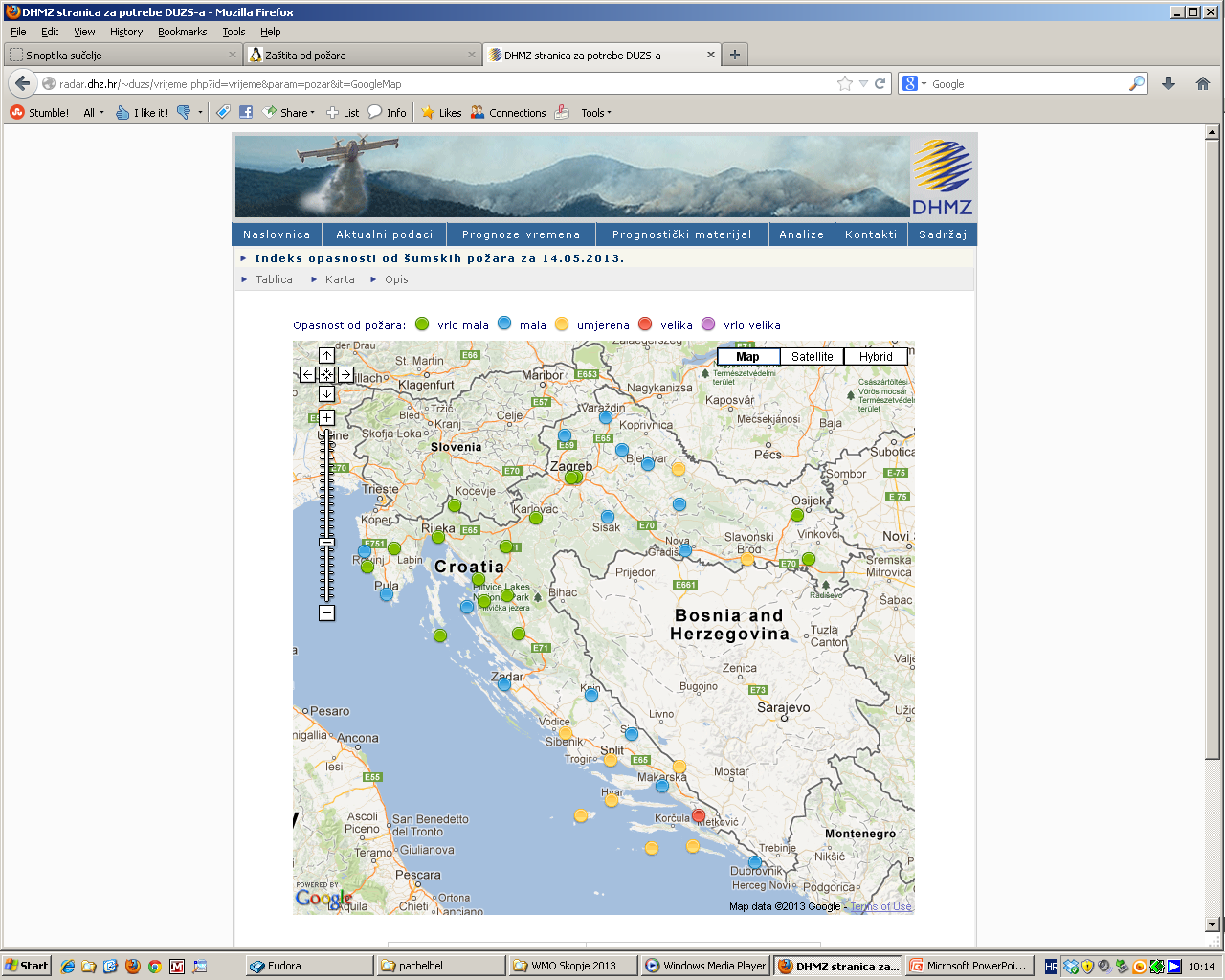 Weather forecast for Fire Fighting Sector
ENERGY SECTOR
how the sector is impacted by the weather
          - weather info as important logistic information for planning any impending action (e.g.during expected extreme cold weather episodes)
          -  climate and weather info as important component in short and medium range planning and especially  in strategic sectorial plans

2. how they get information and services from NMHSs
        - service contracts- customized web link (pass) or ftp
        -  inquiry /order for specific tasks (sporadically )
        - meteo.hr

3. What improvements in NMHSs services they require.
        - more data & complete remote sensing coverage of the region
        - improved regional short-range numerical model output
         - more user defined products for specific tasks
        - need for 24h disposal of DHMZ forecasters for additional advisories
CROATIAN WATERS
how the sector is impacted by the weather
          - weather info as important logistic information for planning any impending action (e.g.during expected extreme precipitation episodes)
          -  climate and weather info as important component in short and medium range planning and especially  in strategic sectorial plans

2. how they get information and services from NMHSs
        - service contracts- customized web link (pass); ftp
        -  inquiry /order for specific tasks (sporadically )
        - meteo.hr

3. What improvements in NMHSs services they require.
        - more user defined products for specific tasks 
        - need for 24h disposal of DHMZ forecasters for additional advisories
more data & complete remote sensing coverage of the region
        - improved regional short-range numerical model output
TRAFFIC AUTHORITIES
how the sector is impacted by the weather
          - weather info as important logistic information for planning any impending action (e.g.during expected  snowfall episodes)
          -  climate and weather info as important component in short and medium range planning and especially  in strategic sectorial plans

2. how they get information and services from NMHSs
        - for land & sea: service contracts - customized service for specific traffic routes
       - for air: service level agreement with HKZP  for supplying of data and products needed for their aeronautical service      
        -  inquiry /order for specific tasks (sporadically )
        - meteo.hr

3. What improvements in NMHSs services they require.
        - more user defined products for specific tasks 
        - need for 24h disposal of DHMZ forecasters for additional advisories
        - more data & complete remote sensing coverage of the region
        - improved regional short-range numerical model output
Observational classical meteorological network
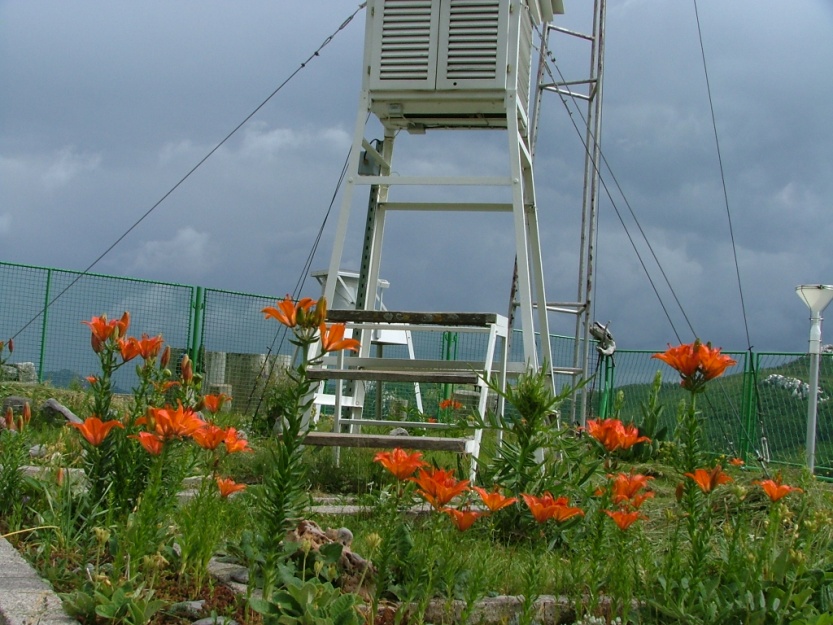 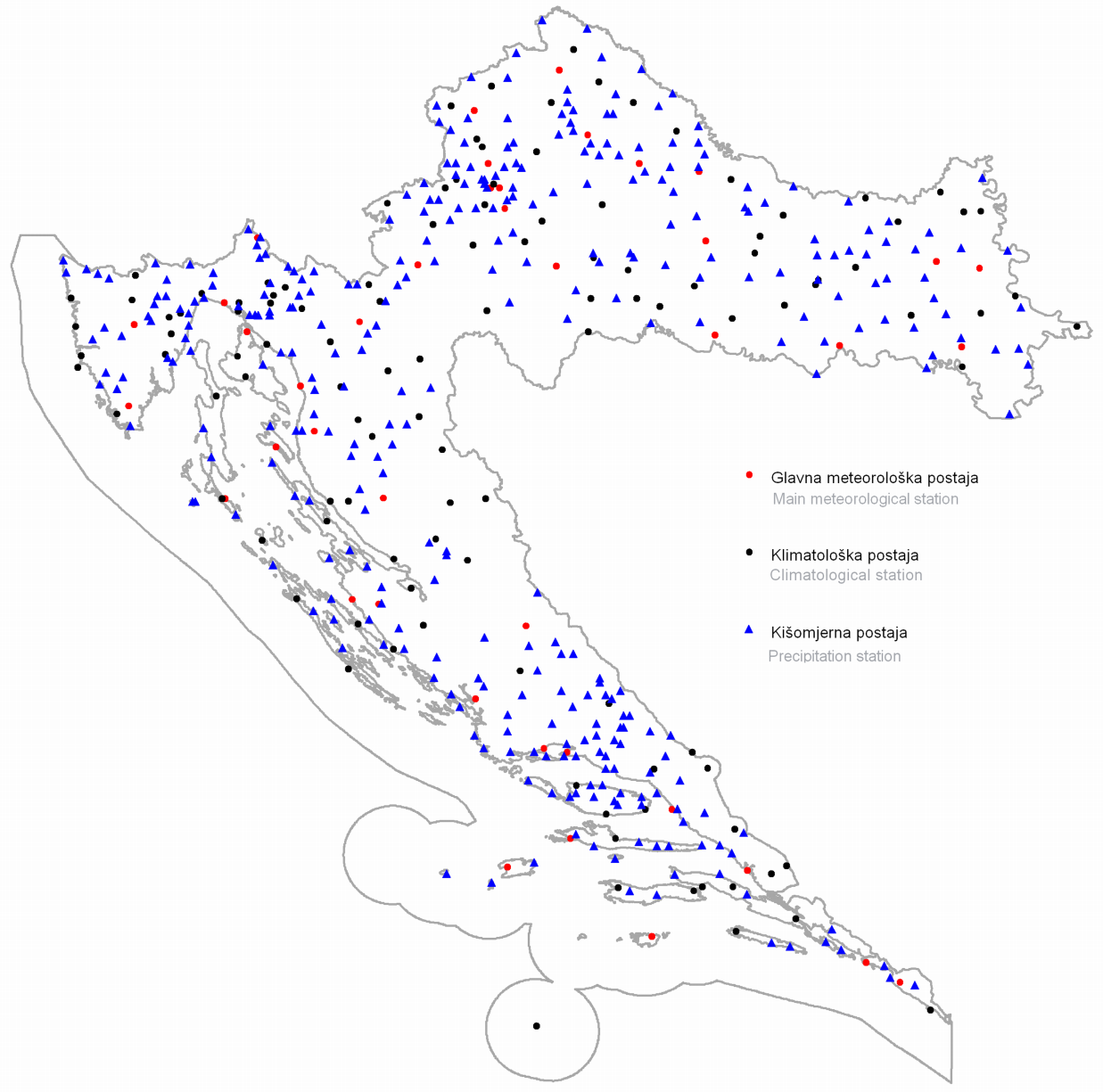 41
117
336
Summer at Zavizan
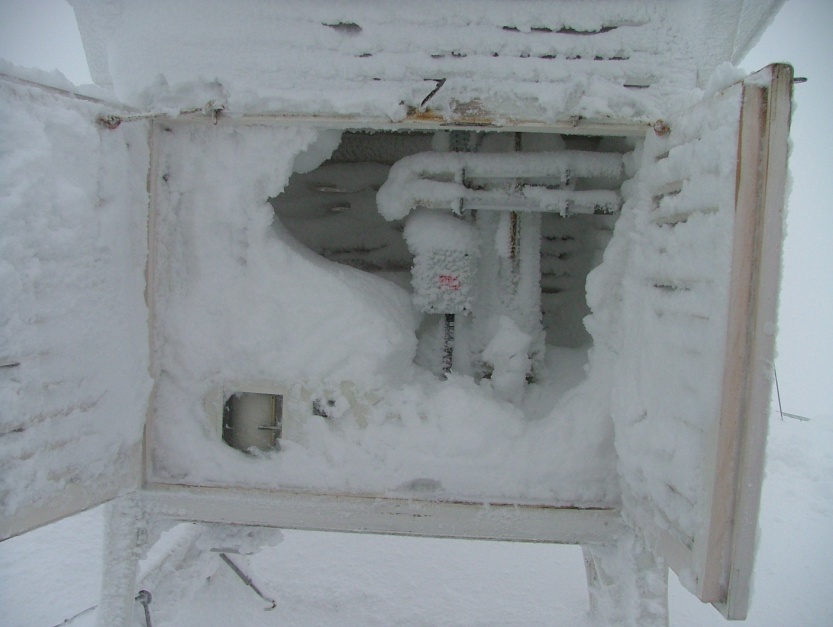 Winter at Zavizan
HYDROLOGICAL NETWORK
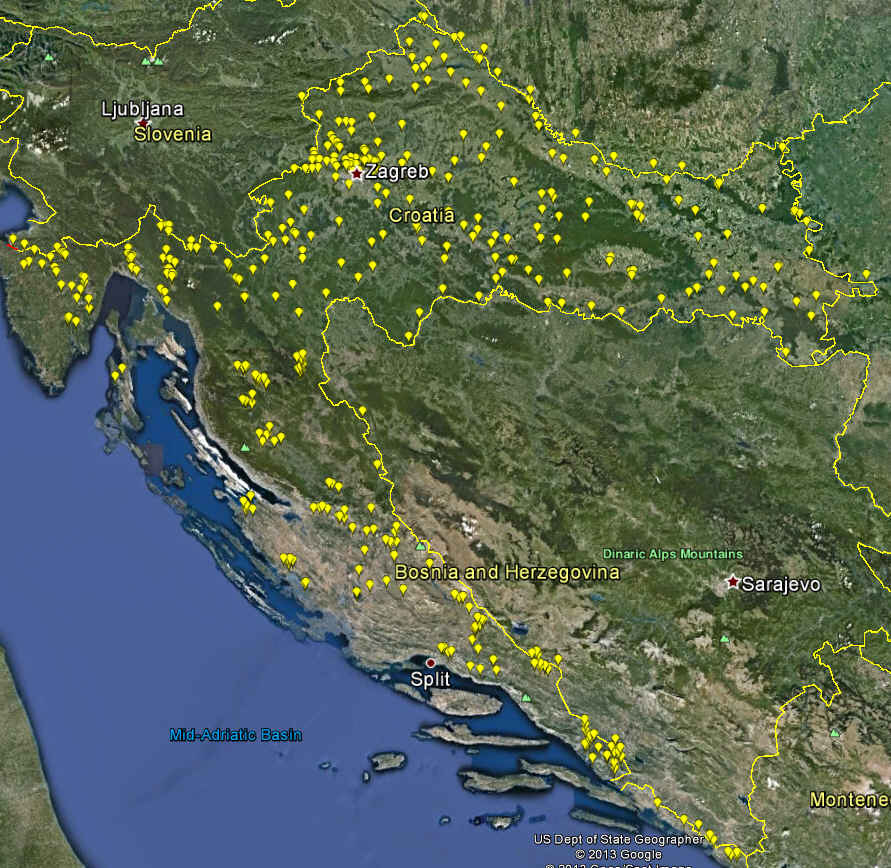 510  Water Gauge Hydrological Stations
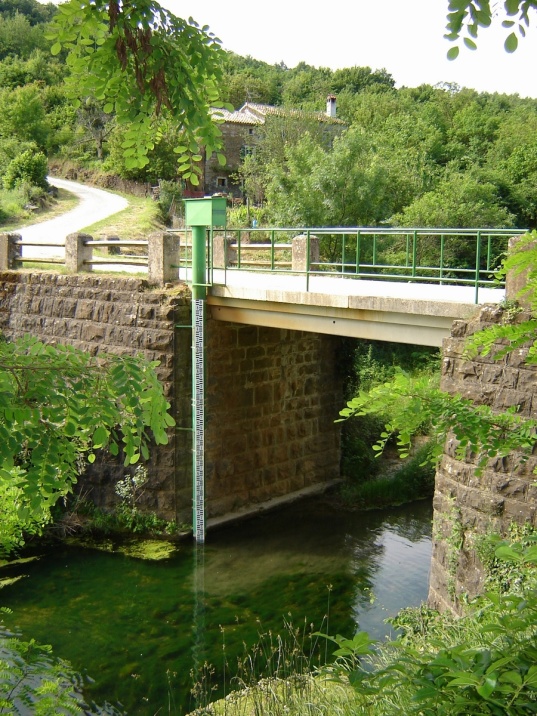 AUTOMATIC HYDROLOGICAL NETWORK
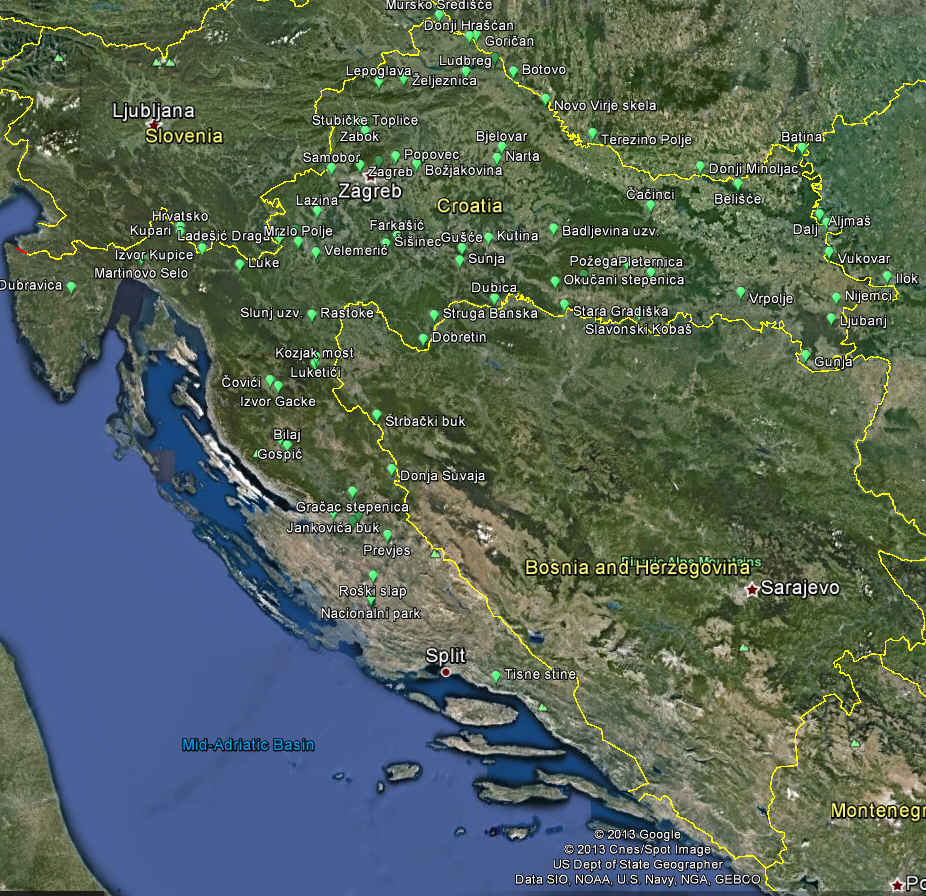 85 Automatic Water Gauge Hydrological Stations
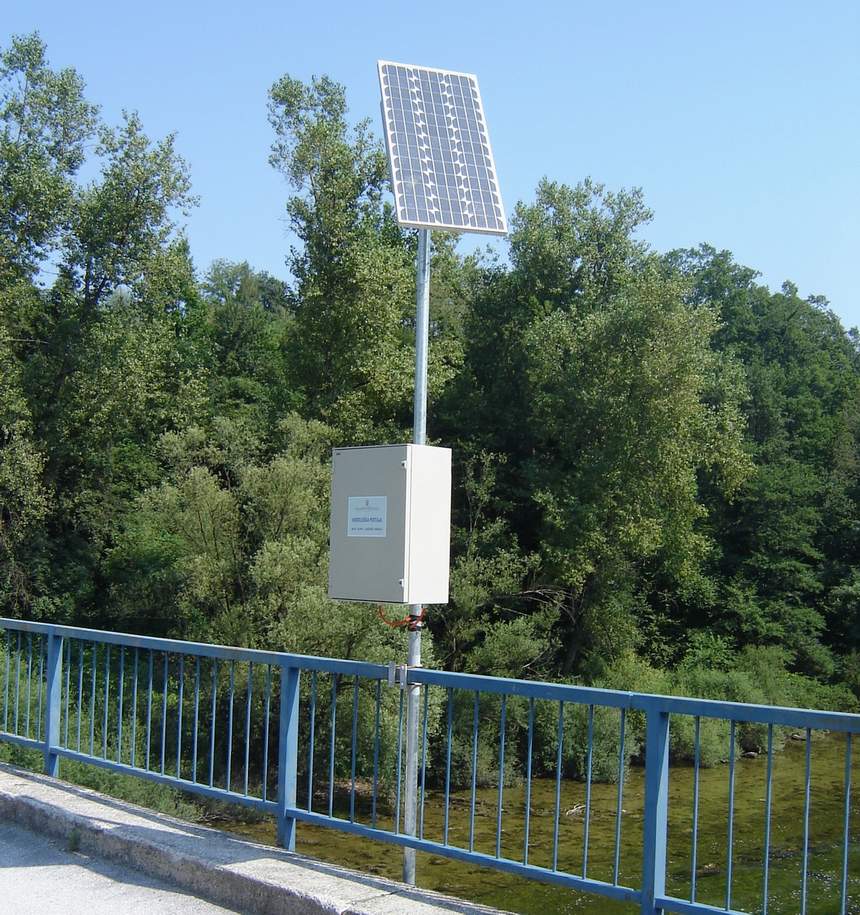 CONCLUSIONS

For improvements in NMHSs services there is a strong need in:

 more highly educated staff  (with more insight in applications during university education)
 more data coverage (in situ & remote)
 more interdisciplinary collaboration for defining better user designed products
 improving customer relations capabilities (education of staff involved in design and production of services, monitoring the quality of service, defined data policy, internaly consolidated and unisonic communication with customers in defined legal and administrative NHMS-friendly surrounding, skilled negotiators)
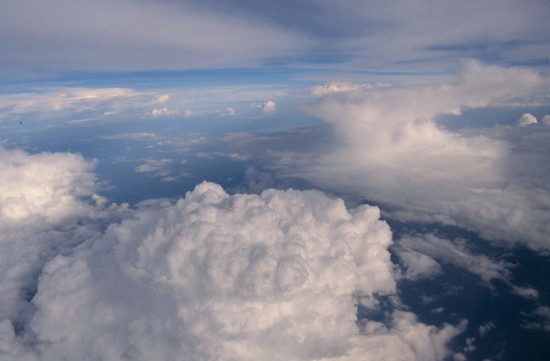 THANK YOU!